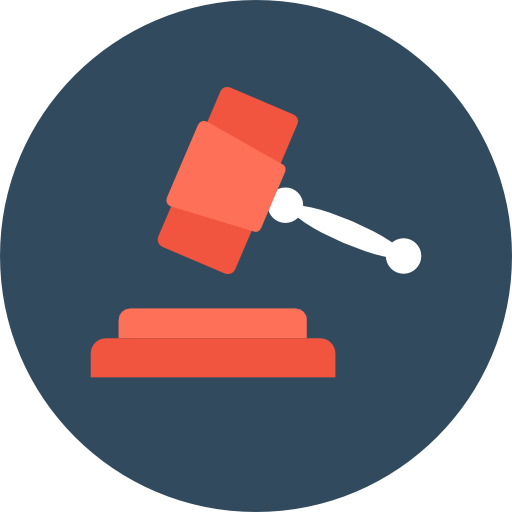 Workshop: 
Teknik Penyusunan Peraturan
Ilham Yuli Isdiyanto

Disampaikan dalam Workshop Penyusunan Dasar Hukum Implementasi MBKM Kampus Merdeka-Sarjana Rakyat STPMD “APMD” Yogyakarta pada Selasa, 11 Juli 2023
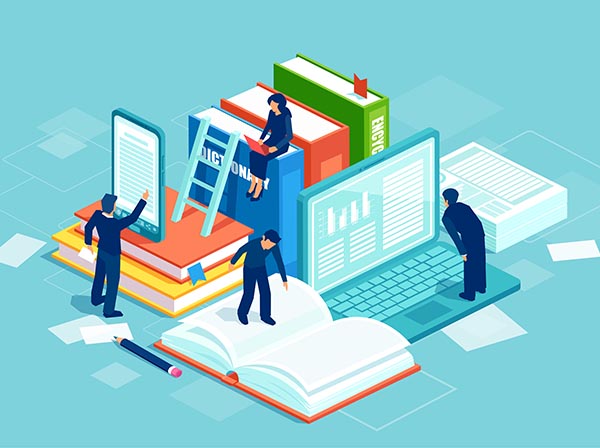 01
Sistematika
LAMBANG
1. Judul;
2. Pembukaan;
Jabatan Pembentuk Peraturan;
Konsiderans;
Dasar Hukum; dan
Diktum.
3. Batang Tubuh;
Ketentuan Umum;
Materi Pokok yang Diatur;
Ketentuan Peralihan (jika diperlukan); dan
Ketentuan Penutup.
4. Penutup;
5. Penjelasan; dan
6. Lampiran.
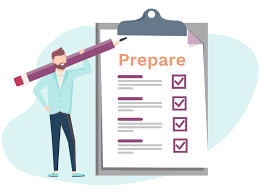 02
Ketentuan Umum
Ketentuan umum dapat memuat lebih dari satu pasal.

Ketentuan umum  berisi:
batasan pengertian atau definisi;
singkatan atau akronim yang dituangkan dalam batasan pengertian atau definisi; dan/atau
hal-hal lain yang bersifat umum yang berlaku bagi pasal atau beberapa pasal berikutnya  antara lain ketentuan yang mencerminkan asas, maksud, dan tujuan tanpa dirumuskan tersendiri dalam pasal atau bab.

Jika ketentuan umum memuat batasan pengertian atau definisi, singkatan atau akronim lebih dari satu, maka masing-masing uraiannya diberi nomor urut dengan angka Arab dan diawali dengan huruf kapital serta diakhiri dengan tanda baca titik.
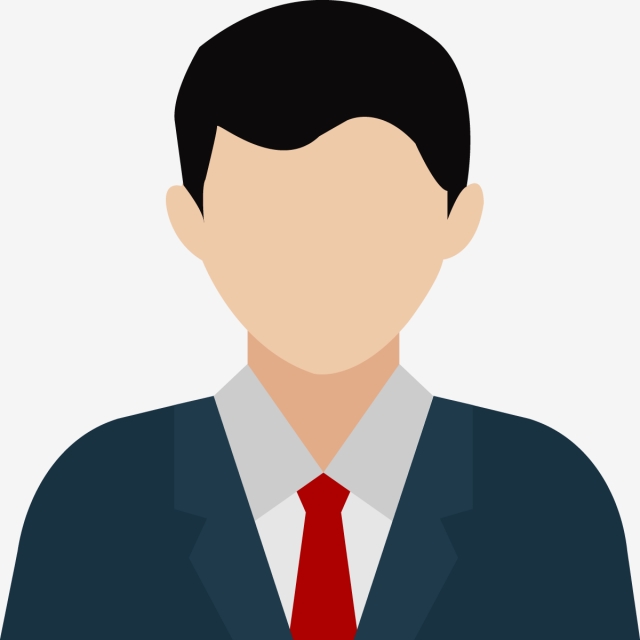 03
Sumber Kewenangan
Delegasi adalah pelimpahan kewenangan untuk mengatur lebih lanjut, dengan menunjuk Pasal, beberapa Pasal, dan/atau ayat yang memerintahkan pembentukannya.Atribusi adalah kekuasaan untuk membuat suatu peraturan yang dimiliki berdasarkan kewenangan yang diberikan oleh peraturan
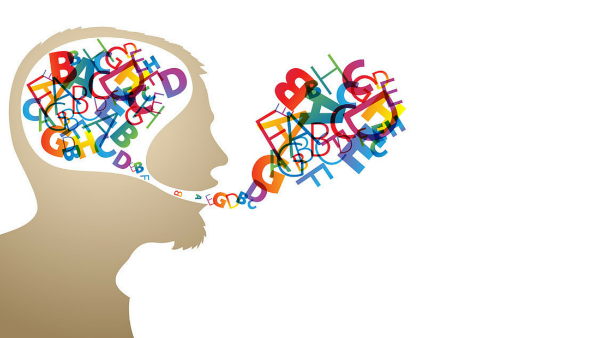 04
Bahasa
Bahasa Peraturan pada dasarnya tunduk pada kaidah tata Bahasa Indonesia, baik  pembentukan kata, penyusunan kalimat, teknik penulisan, maupun pengejaannya. 

Namun bahasa Peraturan mempunyai corak tersendiri yang bercirikan kejernihan atau kejelasan pengertian, kelugasan, kebakuan, keserasian, dan ketaatan asas sesuai dengan kebutuhan hukum baik dalam perumusan maupun cara penulisan
Ciri-ciri bahasa Peraturan antara lain:

lugas dan pasti untuk menghindari kesamaan arti atau kerancuan;
bercorak hemat hanya kata yang diperlukan yang dipakai;
objektif dan menekan rasa subjektif (tidak emosi dalam mengungkapkan tujuan atau maksud);
membakukan makna kata, ungkapan atau istilah yang digunakan secara konsisten;
memberikan definisi atau batasan pengertian  secara cermat; 
penulisan kata yang bermakna  tunggal atau jamak selalu dirumuskan dalam bentuk tunggal; dan 

Contoh:  buku-buku ditulis buku 
	          murid-murid ditulis murid
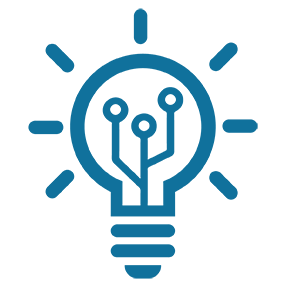 05
PENGELOMPOKKAN MATERI MUATAN
Pengelompokkan materi muatan Peraturan dapat disusun secara sistematis dalam buku, bab, bagian, dan paragraf.


Jika Peraturan mempunyai materi muatan yang ruang lingkupnya sangat luas dan mempunyai banyak pasal, pasal atau beberapa pasal tersebut dapat dikelompokkan menjadi: buku (jika merupakan kodifikasi), bab, bagian, dan paragraf.


Pengelompokkan materi muatan dalam buku, bab, bagian, dan paragraf dilakukan atas dasar kesamaan materi.
BUKU KETIGA
UNIT PENGEMBANG PENDIDIKAN

BAB I
STRUKTUR ORGANISASI

Bagian Kesatu
Kepala

Paragraf 1
Kepala, Wakil Ketua, dan Anggota
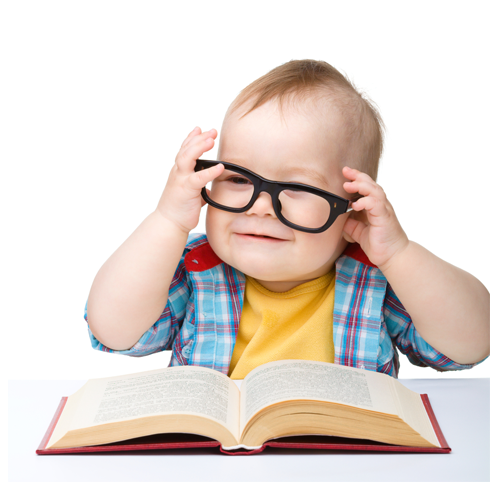 06
ISI PERATURAN
Pasal
Pasal merupakan satuan aturan dalam Peraturan yang memuat satu norma dan dirumuskan dalam satu kalimat yang disusun secara singkat, jelas, dan lugas.

 Materi muatan Peraturan lebih baik dirumuskan dalam banyak pasal yang singkat dan jelas daripada ke dalam beberapa pasal yang masing-masing pasal memuat banyak ayat, kecuali jika materi muatan yang menjadi isi pasal itu merupakan satu rangkaian yang tidak dapat dipisahkan (untuk menghindari hal tersebut gunakan teknik pengacuan dalam menyusun suatu Pasal).

Pasal diberi nomor urut dengan angka Arab dan huruf awal kata pasal ditulis dengan huruf kapital.
Ayat
Pasal dapat dirinci ke dalam beberapa ayat.

Ayat diberi nomor urut dengan angka Arab diantara tanda baca kurung tanpa diakhiri tanda baca titik.

Satu ayat hendaknya hanya memuat satu norma yang dirumuskan dalam satu kalimat utuh.

Huruf awal kata ayat yang digunakan sebagai acuan ditulis dengan huruf kecil

Contoh:
Pasal 8
Pendanaan kegiatan Pusat Pengembangan Pendidikan bersumber dari anggaran Universitas.
Pendanaan kegiatan Pusat Pengembangan Pendidikan sebagaimana dimaksud pada ayat (1) dilaksanakan sesuai dengan sistem keuangan dan penganggaran Universitas.
Tabulasi
Jika satu pasal atau ayat memuat rincian unsur, selain dirumuskan dalam bentuk kalimat dengan rincian, juga dapat dirumuskan dalam bentuk tabulasi.

Contoh:
Pasal 8
Pusat Pengembangan Pendidikan menyampaikan laporan kegiatan setiap tahun kepada rektor yang terdiri atas:
laporan mengenai kinerja akhir tahun;
laporan mengenai penetapan kebijakan; dan
laporan pelaksanaan pengawasan keuangan kegiatan.
(2)	Laporan sebagaimana dimaksud pada ayat (1) dapat disampaikan melalui Rektor.
Tabulasi
setiap rincian menggunakan huruf abjad kecil dan diberi tanda baca titik; 
setiap frasa dalam rincian diawali dengan huruf kecil; 
Setiap rincian diakhiri dengan tanda baca titik koma; 
di belakang  rincian  yang  masih mempunyai rincian lebih lanjut diberi tanda baca titik dua; 
pembagian rincian (dengan urutan makin kecil) ditulis dengan huruf abjad kecil yang diikuti dengan tanda baca titik; angka Arab diikuti dengan tanda baca titik; abjad kecil dengan tanda baca kurung tutup; angka Arab dengan tanda baca kurung tutup; dan 
pembagian rincian tidak melebihi 4 (empat) tingkat. Jika rincian melebihi 4 (empat) tingkat, pasal yang bersangkutan dibagi ke dalam pasal atau ayat lain.
Jika unsur atau rincian dalam tabulasi dimaksudkan sebagai rincian kumulatif, ditambahkan kata dan yang diletakkan di belakang rincian kedua dari rincian terakhir.
Jika rincian dalam tabulasi dimaksudkan sebagai rincian alternatif ditambahkan kata atau yang di letakkan di belakang rincian kedua dari rincian terakhir.
Jika rincian dalam tabulasi dimaksudkan sebagai rincian kumulatif dan alternatif, ditambahkan kata dan/atau yang diletakkan di belakang rincian kedua dari rincian terakhir.
Contoh:
Pasal 8
… . 
… . 
…:  
	a. …;
	b. …; (dan, atau, dan/atau)
	c. …:  
 …;
 …; (dan, atau, dan/atau)
 …: 
a)…; 
…; (dan, atau, dan/atau) 
… :
…; 
…; (dan, atau, dan/atau) 
… .
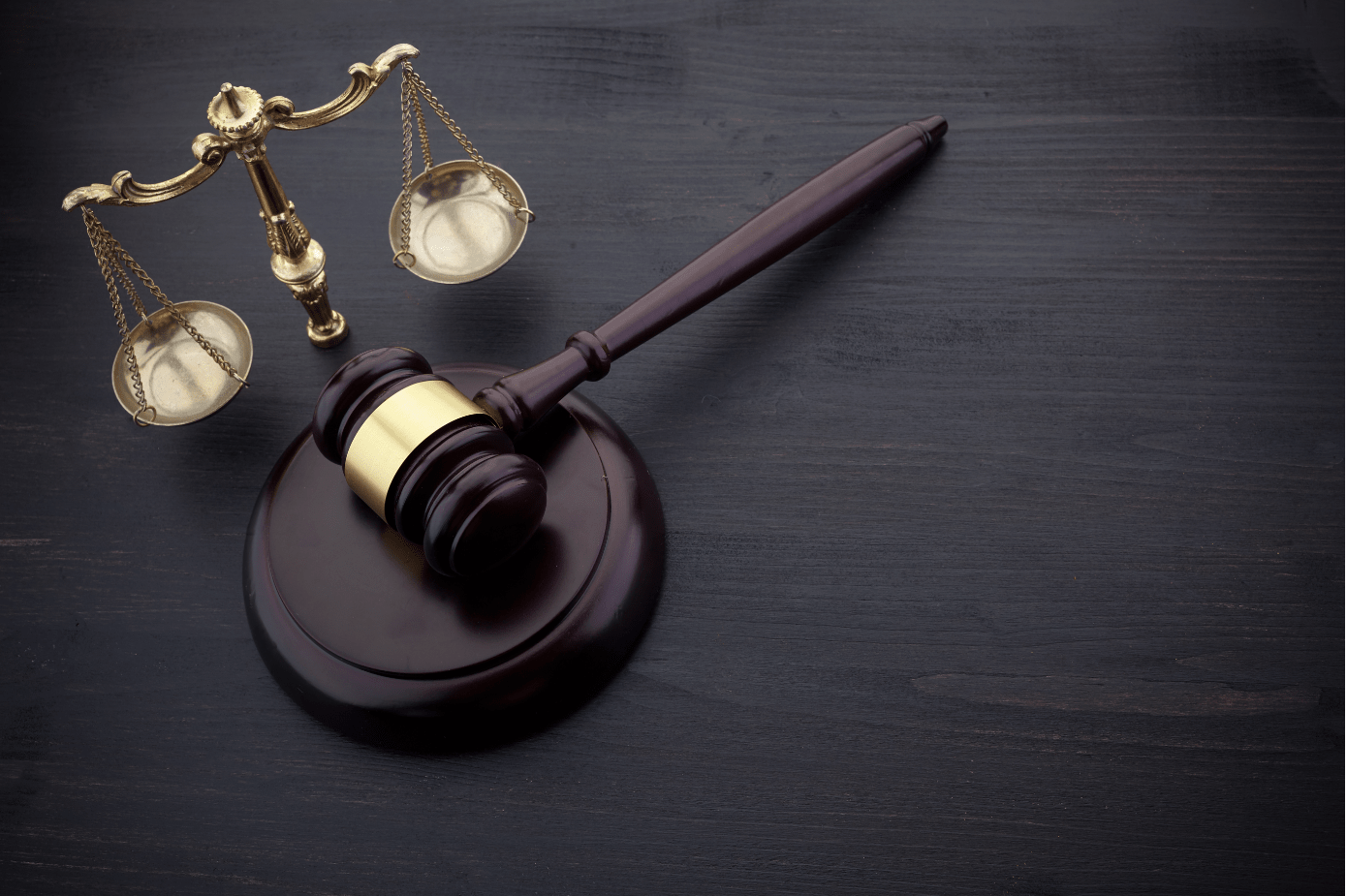 07
Penormaan
Penormaan
Wajib;
Harus; 
Dapat;
Bebas;
Dilarang;
+ KATA KERJA
AKIBAT 
HUKUM
SANKSI
Penormaan
Untuk menyatakan adanya suatu kewajiban  yang telah  ditetapkan, gunakan  kata wajib. Jika kewajiban tersebut tidak dipenuhi, yang bersangkutan  dijatuhi sanksi.

Untuk menyatakan  pemenuhan suatu kondisi atau persyaratan  tertentu, gunakan kata harus. Jika keharusan tersebut tidak dipenuhi, yang bersangkutan tidak memperoleh sesuatu yang seharusnya akan didapat seandainya ia memenuhi kondisi atau persyaratan tersebut

Untuk menyatakan  adanya larangan, gunakan kata dilarang.
Penormaan Bersanksi
Wajib;
Dilarang;
SUBYEK
HUKUM
AKIBAT 
HUKUM
+ KATA KERJA
SANKSI
Sanksi
Sanksi dalam Peraturan dapat berupa:
Sanksi Administratif atau Keperdataan (yang dirumuskan di dalam Pasal yang memuat norma “wajib” atau “dilarang”
Sanksi Pidana (yang dirumuskan di dalam Bab tersendiri, yakni Bab Ketentuan Pidana)
Sanksi Administratif
Substansi yang berupa sanksi administratif atau sanksi keperdataan atas pelanggaran norma tersebut dirumuskan menjadi satu bagian (pasal) dengan norma yang memberikan sanksi administratif atau sanksi keperdataan.

Jika norma yang memberikan sanksi administratif atau keperdataan terdapat lebih dari satu pasal, sanksi administratif atau sanksi keperdataan dirumuskan dalam pasal terakhir dari bagian (pasal) tersebut. Dengan demikian tidak merumuskan ketentuan sanksi yang sekaligus memuat sanksi pidana, sanksi perdata, dan sanksi administratif dalam satu bab.

Sanksi administratif dapat berupa, antara lain, pencabutan izin, pembubaran, pengawasan, pemberhentian sementara, denda administratif, atau daya paksa polisional. Sanksi keperdataan dapat berupa, antara lain, ganti kerugian.
Sanksi Administratif
Artinya, tidak ada Bab tersendiri yang mengatur tentang “Sanksi Administratif”.
Sanksi Administratif dirumuskan dalam Pasal yang terdapat norma “wajib” atau “dilarang”. Dapat juga dirumuskan dalam Pasal terakhir dari Bab, Bagian, atau paragraf yang memuat norma tersebut.

Contoh:
Setiap mahasiswa wajib menggunakan sarana perkualiahan yang telah disediakan.
Jika belum tersedia sarana perkuliahan sebagaimana dimaksud pada ayat (1), maka mahasiswa berhak kuliah di tempat yang dipilih dengan memperhatikan fasilitas perkuliahan.
Setiap mahasiswa yang melanggar ketentuan sebagaimana dimaksud pada ayat (1) dikenai sanksi berupa: 
teguran lisan; dan/atau 
teguran tertulis.
Pendelegasian
Peraturan yang lebih tinggi dapat mendelegasikan kewenangan mengatur lebih lanjut kepada Peraturan yang lebih rendah.

Pendelegasian kewenangan mengatur harus menyebut dengan tegas: a. ruang lingkup materi muatan yang diatur; dan b. jenis Peraturan.

Untuk itu di dalam Universitas harus ditentukan terlebih dahulu Hierarki Peraturan yang berlaku di lingkup Universitas tersebut

Jika materi muatan yang didelegasikan sebagian sudah diatur pokokpokoknya di dalam Peraturan yang mendelegasikan tetapi materi muatan itu harus diatur hanya di dalam Peraturan yang didelegasikan dan tidak boleh didelegasikan lebih lanjut ke Peraturan yang lebih rendah (subdelegasi), gunakan kalimat Ketentuan lebih lanjut mengenai … diatur dengan … .
Pendelegasian
Jika materi muatan yang didelegasikan sebagian sudah  atau sama sekali belum diatur pokok-pokoknya di dalam Peraturan yang mendelegasikan tetapi materi muatan itu harus diatur hanya di dalam Peraturan yang didelegasikan dan tidak boleh didelegasikan lebih lanjut ke Peraturan yang lebih rendah (subdelegasi), gunakan kalimat Ketentuan lebih lanjut mengenai … diatur dengan … .

Jika pengaturan materi muatan tersebut dibolehkan didelegasikan lebih lanjut (subdelegasi), gunakan kalimat Ketentuan lebih lanjut mengenai … diatur dengan atau berdasarkan … .

Jika terdapat beberapa materi muatan yang didelegasikan dan materi muatan tersebut tercantum  dalam beberapa pasal atau ayat tetapi akan didelegasikan dalam suatu Peraturan, gunakan kalimat “Ketentuan mengenai … diatur dalam ….”
Pendelegasian
Dalam pendelegasian kewenangan mengatur tidak boleh adanya delegasi blangko
 
Contoh 1:  
Pasal … 
Hal-hal yang belum cukup diatur dalam Undang-Undang ini, diatur lebih lanjut dengan Peraturan Pemerintah. 
 

 Contoh 2:
 Pasal 24
Hal-hal yang belum diatur dalam Peraturan ini sepanjang pengaturan pelaksanaannya, diatur dengan Peraturan Senat.
Ketentuan Penutup
Ketentuan Penutup ditempatkan dalam bab terakhir. Jika tidak diadakan pengelompokan bab, Ketentuan Penutup ditempatkan dalam pasal atau beberapa pasal terakhir

Pada umumnya Ketentuan Penutup memuat ketentuan mengenai:
penunjukan organ atau alat kelengkapan yang melaksanakan Peraturan;
nama singkat Peraturan;
status Peraturan yang sudah ada; dan
saat mulai berlaku Peraturan.
Contoh
Pasal … 
Pada saat Undang-Undang ini mulai berlaku, Undang-Undang Nomor 22 Tahun 2003 tentang Susunan dan Kedudukan Majelis Permusyawaratan Rakyat, Dewan Perwakilan Rakyat, Dewan  Perwakilan Daerah, dan Dewan Perwakilan Rakyat Daerah (Lembaran Negara Republik Indonesia Tahun 2003 Nomor 92, Tambahan Lembaran Negara Republik Indonesia Nomor 4310), dicabut dan dinyatakan tidak berlaku. 

Pasal … 
Undang-Undang ini mulai berlaku pada tanggal diundangkan. 

Pasal … 
Undang-Undang ini mulai berlaku setelah 1 (satu) tahun terhitung sejak tanggal diundangkan. 
Pasal … 
Undang-Undang ini mulai berlaku pada tanggal 17 Agustus 2011.
Penutup
Penutup merupakan bagian akhir Peraturan yang memuat:
rumusan perintah pengundangan;
penandatanganan pengesahan atau penetapan Peraturan;
pengundangan atau Penetapan Peraturan; dan
akhir bagian penutup. 

Rumusan tempat dan tanggal pengesahan atau penetapan diletakkan di sebelah kanan.

Nama jabatan dan nama pejabat ditulis dengan huruf kapital. Pada akhir nama jabatan diberi tanda baca koma.
Contoh Penetapan (selain Undang-Undang):
Ditetapkan di Kota Yogyakarta
Pada tanggal …
Ketua ………….,
           	tanda tangan
 	      ……………….
TERIMAKASIH